Il Disturbo dello Spettro Autistico nei bambini: come riconoscerlo ed imparare a gestirlo
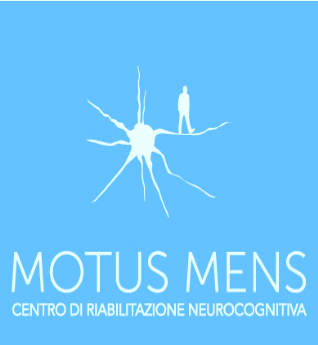 A cura di: Dott.ssa Anastasia Zocca - Psicologa
www.motusmens.com
Disturbo dello Spettro Autistico
Insieme eterogeneo di condizioni che sono caratterizzate da difficoltà nella comunicazione sociale e comportamenti ripetitivi.
C’è una limitazione della quotidianità.

DSM-5: Specificatori: con disabilità intellettiva o senza (alto funzionamento), sviluppo atipico del linguaggio, condizioni mediche, psichiatriche, motorie…etc.

ALTA VARIABILITA’
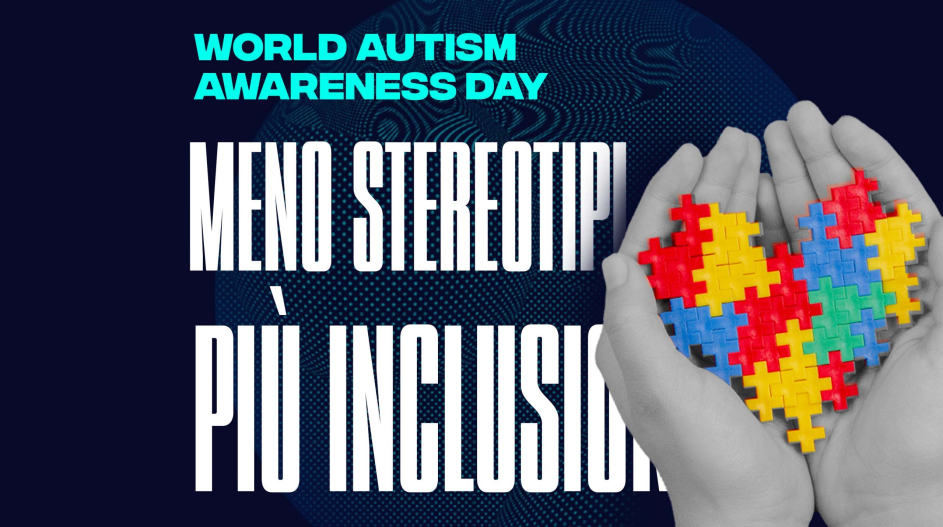 www.motusmens.com
Cosa succede nella testa dei bambini autistici?
- Sviluppo atipico in cognizione e percezione sociale ad es. sguardo, percezione delle emozioni, l’elaborazione di informazioni dal viso, l’elaborazione delle ricompense sociali e del movimento biologico, delle info sugli stati mentali delle altre persone, l’imitazione (neuroni specchio e «social brain») – ricadute sul linguaggio
- Eccellente attenzione al dettaglio
- Sistematizzazione: comprensione e costruzione di sistemi basati su regole
- Abilità savant: doti particolari
- Disfunzione esecutiva: no pianificazione e controllo del comportamento o problem solving
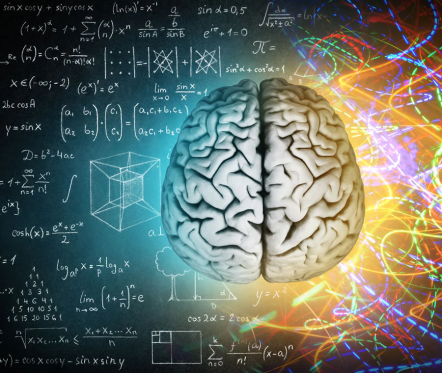 www.motusmens.com
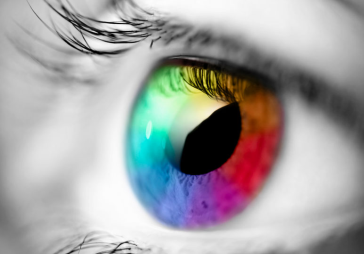 Come riconoscerlo?
Reciprocità socioemozionale: difficoltà nella conversazione, no condivisione di interessi, affetti, emozioni, no iniziativa nell’interazione sociale
Comunicazione non-verbale: no integrazione tra aspetti verbali e non verbali, contatto oculare o linguaggio corporeo anomalo, assenza di gesti o espressioni facciali
Modulazione del comportamento nei vari contesti sociali, gioco immaginativo condiviso, no nuove amicizie
Linguaggio, movimenti motori o uso di oggetti ripetitivi
Segue routine o ha dei rituali, non tollera i cambiamenti, insiste sugli stessi cibi
Interessi ristretti e fissi, attaccamento o preoccupazione per oggetti
Iper o iposensibilità a input sensoriali, interessi per aspetti sensoriali dell’ambiente (es. fascinazione per oggetti che ruotano)
www.motusmens.com
Come gestirlo?
Importanza di una diagnosi precoce multidisciplinare
Supportare lo sviluppo linguistico attraverso trattamenti specifici per potenziare le abilità linguistiche  (es.  Pivotal Response Treatment) o abiità di autonomia (Applied Behavior Analysis) o di riflessione (Cognitive Behavior Therapy)
A casa e a Scuola ? Rafforzare le abilità di imitazione, supportare le indicazioni verbali attraverso gesti, sguardo, figure….etc.
Rendere l’ambiente il più prevedibile possibile
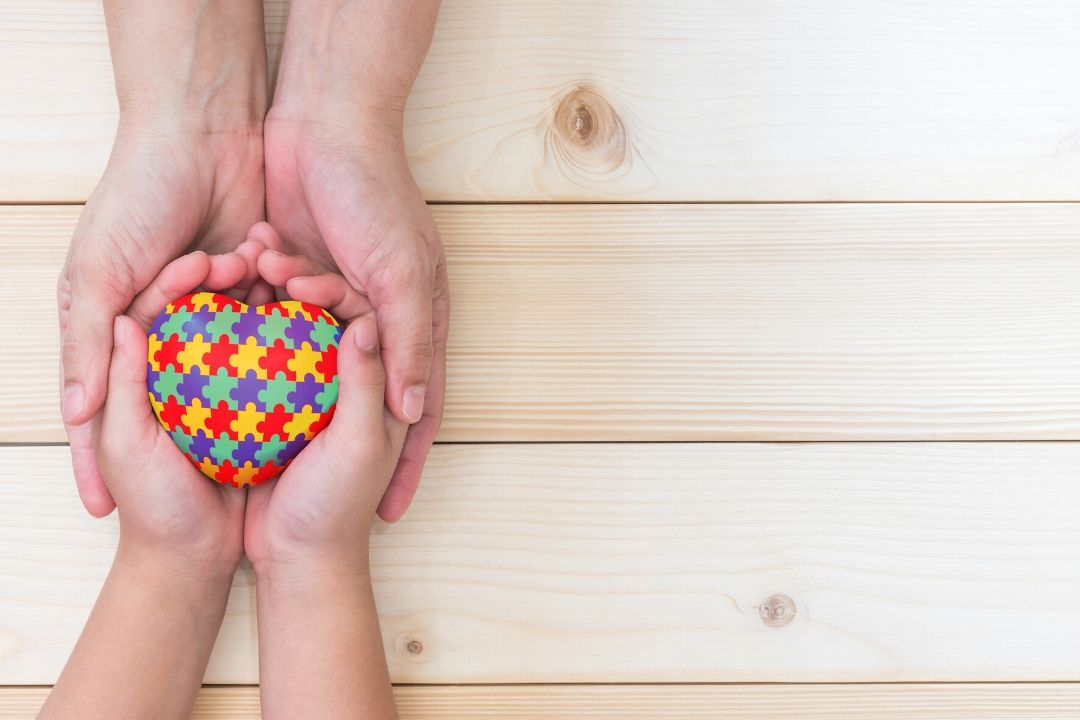 www.motusmens.com
BIBLIOGRAFIA E SITOGRAFIA
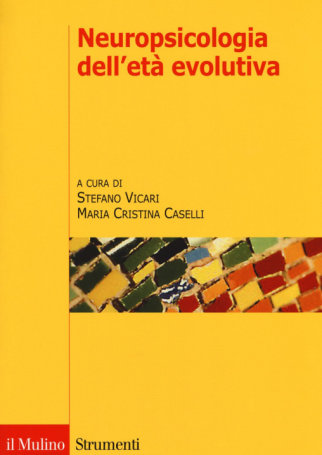 https://www.erickson.it/it/mondo-erickson/articoli/trattamenti-evidence-based-spettro-autismo/
Vicari, S., & Caselli, M. C. (Eds.). (2017). Neuropsicologia dell'età evolutiva: prospettive teoriche e cliniche. Il mulino.
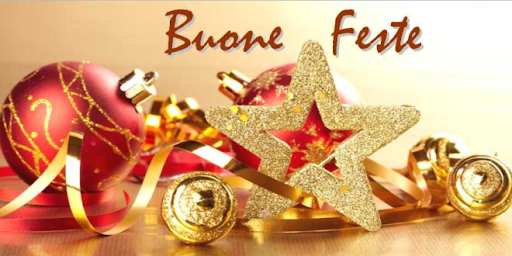 A nome di tutto lo Staff Motus Mens, Un sincero Augurio di Buone Festività!
www.motusmens.com